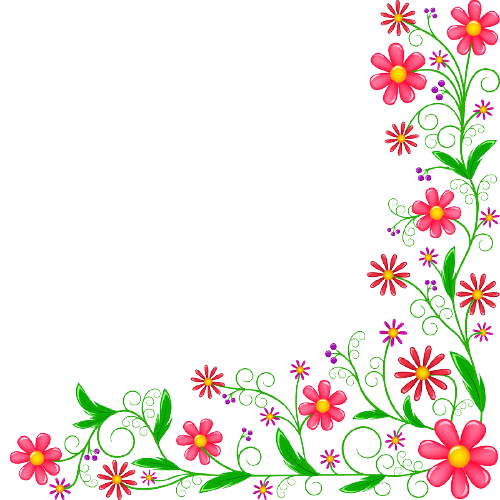 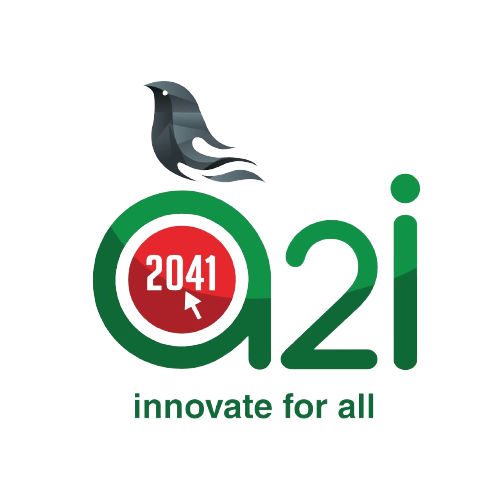 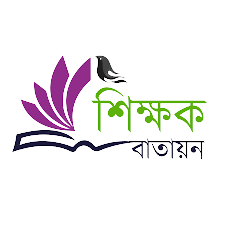 01
02
03
Welcome to my
Class
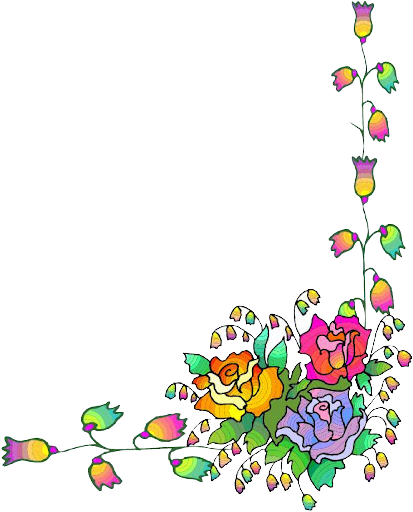 Multimedia
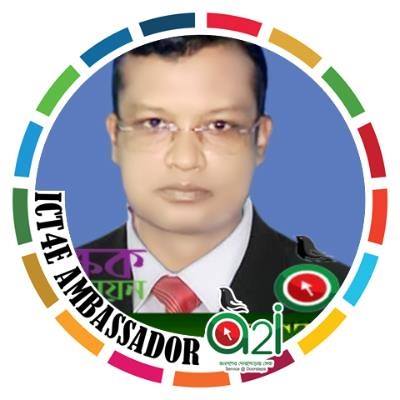 Md. Lutfor Rahman
Teacher`s Identity
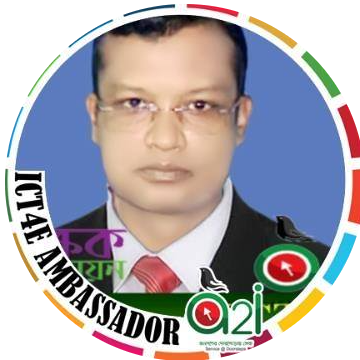 Lutfor Rahman (M,A, M-Ed)
Assistant Teacher,
SB Trainer English, Arts and Crafts and BGS.
Selected Master Trainer in English TMTE Project British Council and DPE.
ICT4E District Ambassador, Dinajpur
Kundarampur, Government Primary school School,
Ghoraghat, Dinajpur.
E-mail: mlutfor81@gmail.com
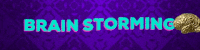 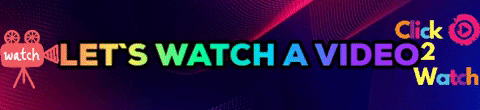 Dear students, think and try to say about the video
Yes, you are correct. The video is about Cyclone Aila. Thank you all. Today`s lesson is…
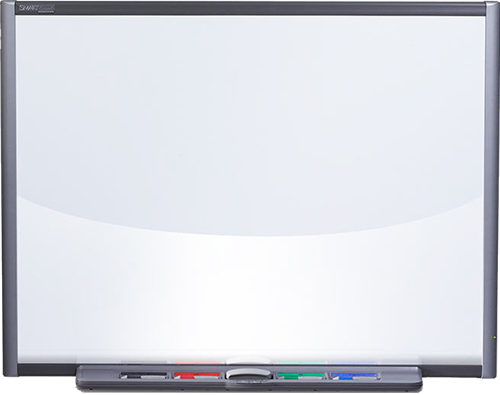 Click the play icon
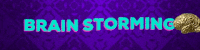 Dear students, think and try to say about the video
Yes, you are correct. The video is about a trip. Thank you all. Today`s lesson is…
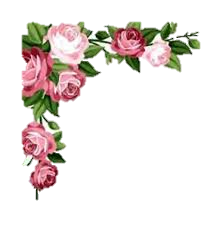 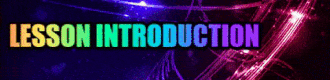 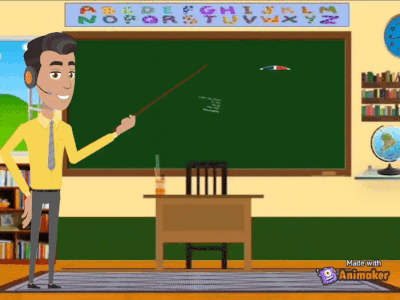 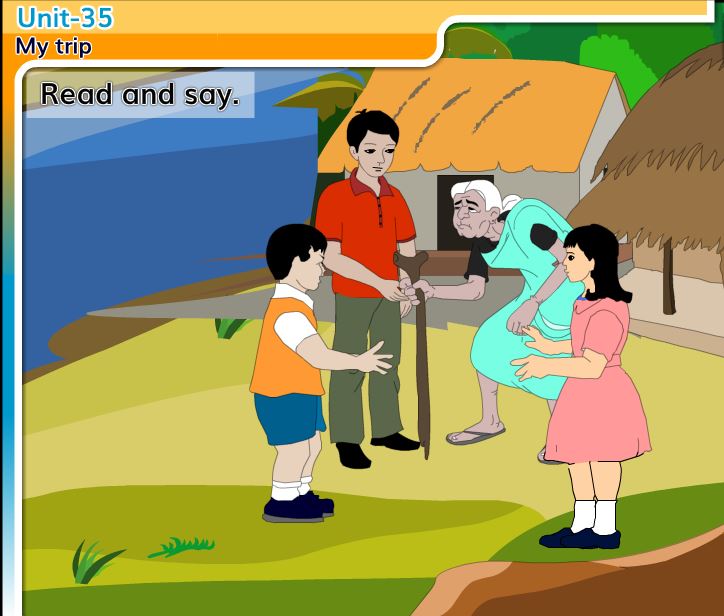 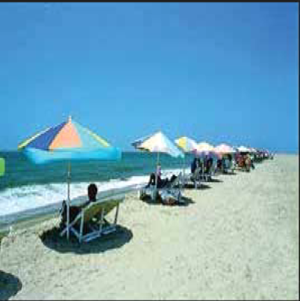 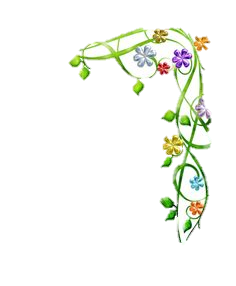 Learning Outcomes
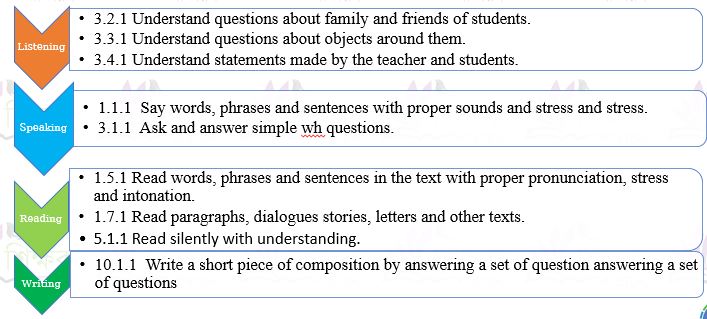 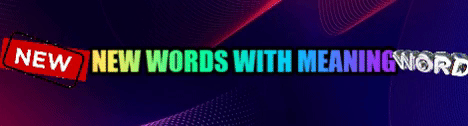 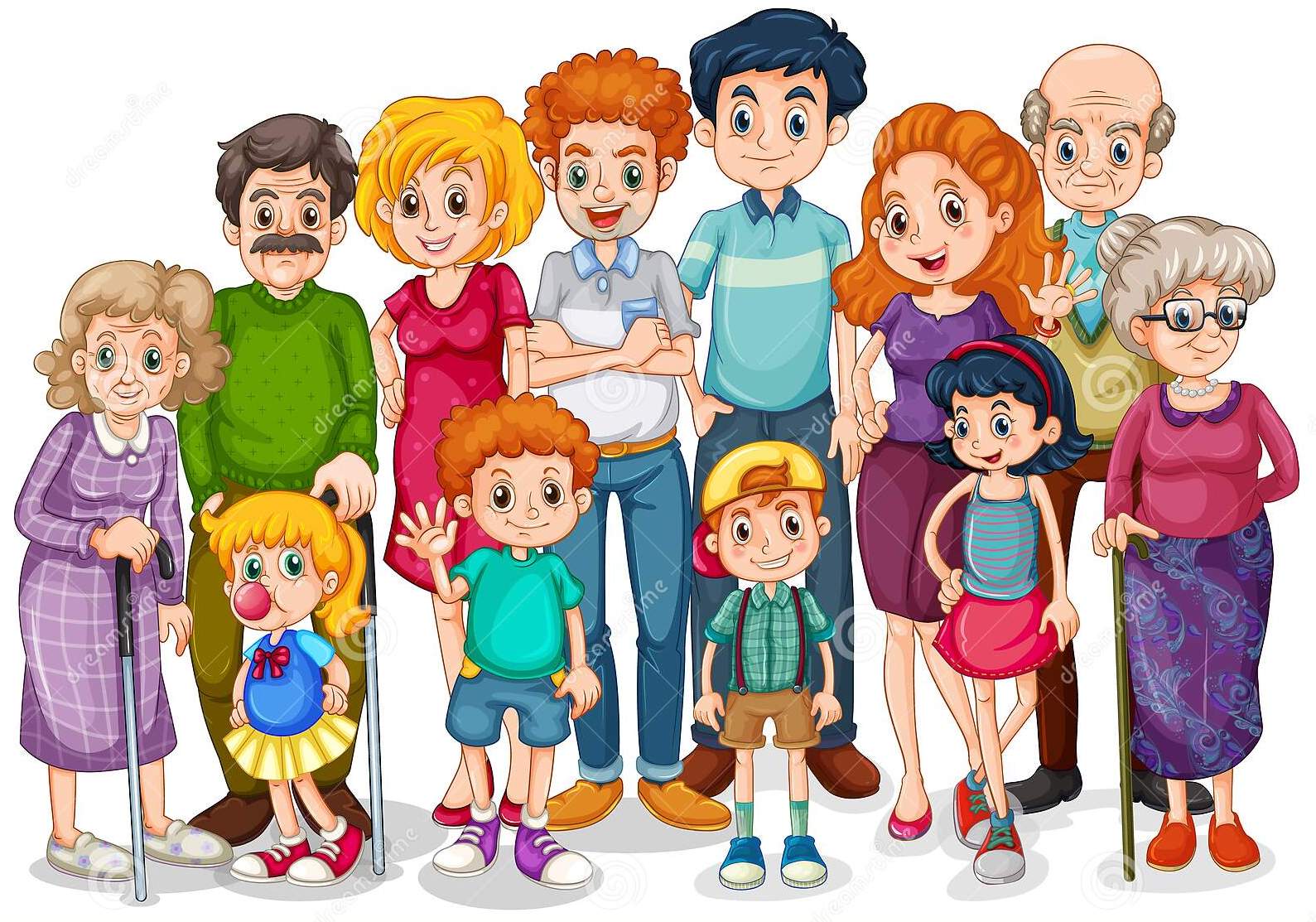 Kin
Relatives
My relative still live there.
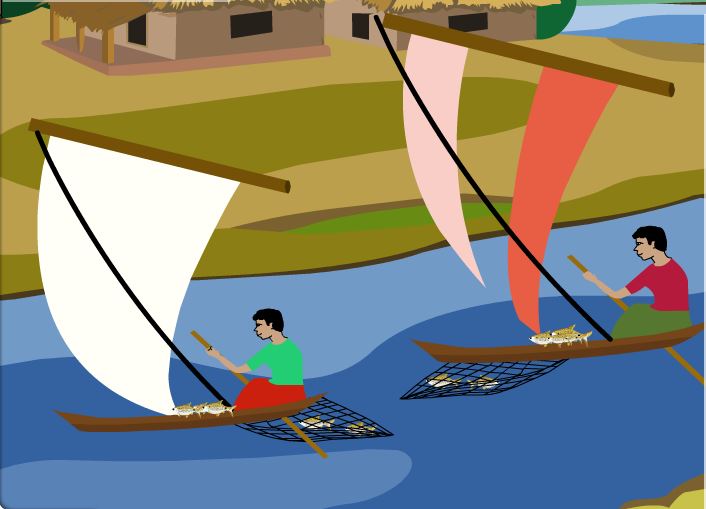 Fisherman
Who catches fish
My grandfather was a fisherman.
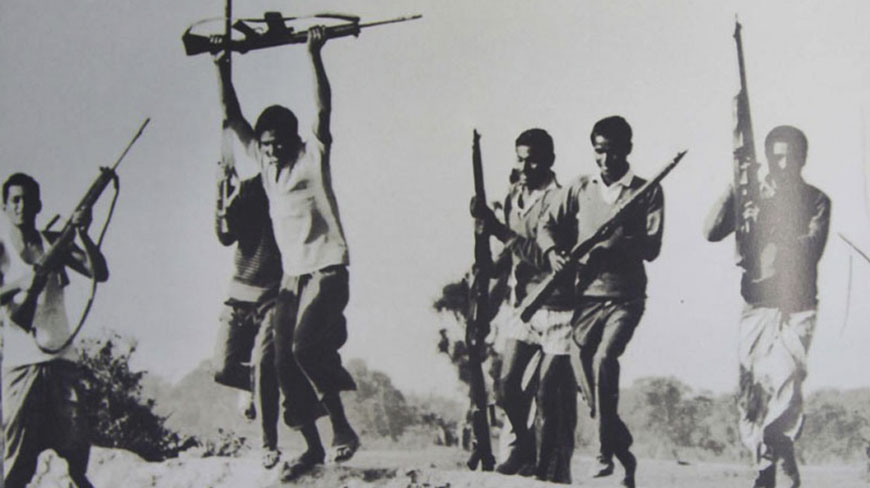 Our grandmother told us the history of Bangladesh.
Important event
History
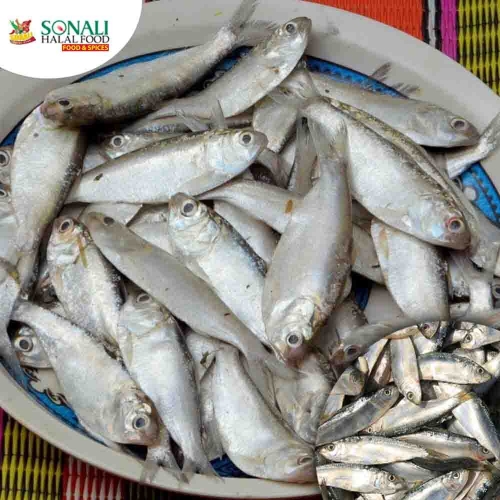 Favourite
My favourite fish is Chapila.
Dear
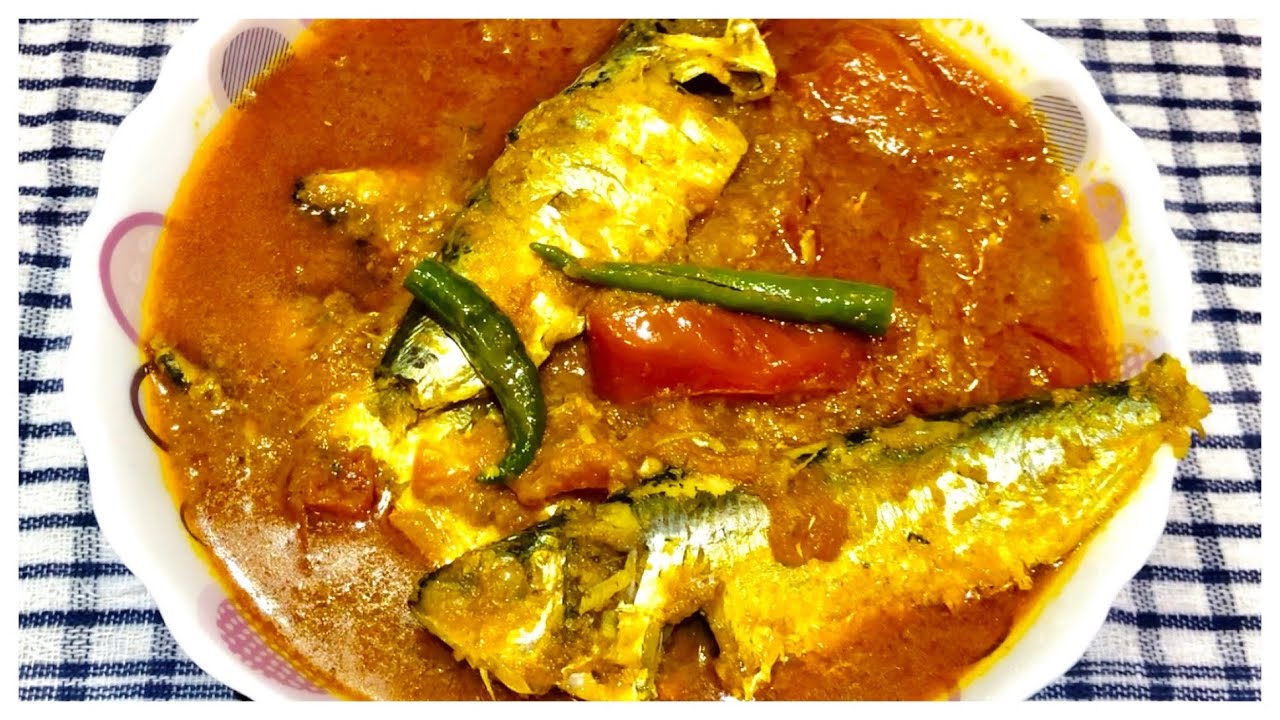 Chapila fish is delicious.
Pleasing taste
Delicious
Think about the picture
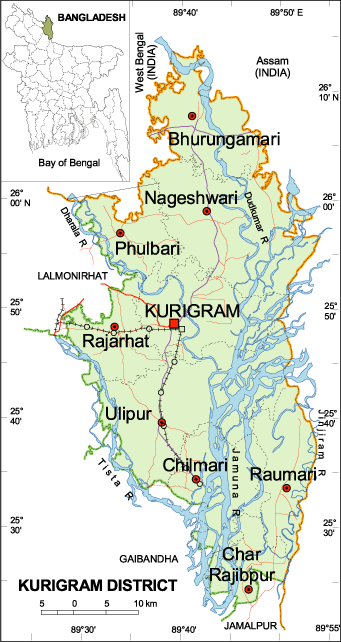 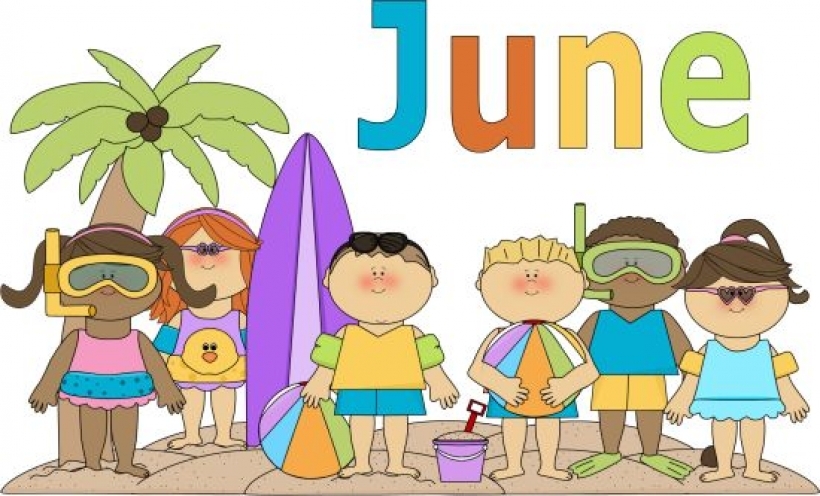 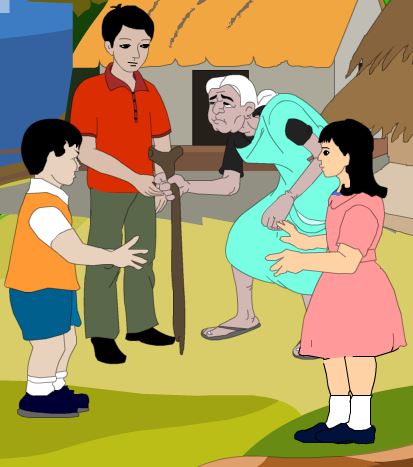 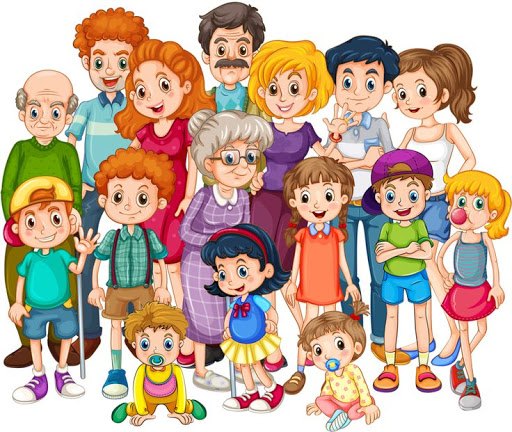 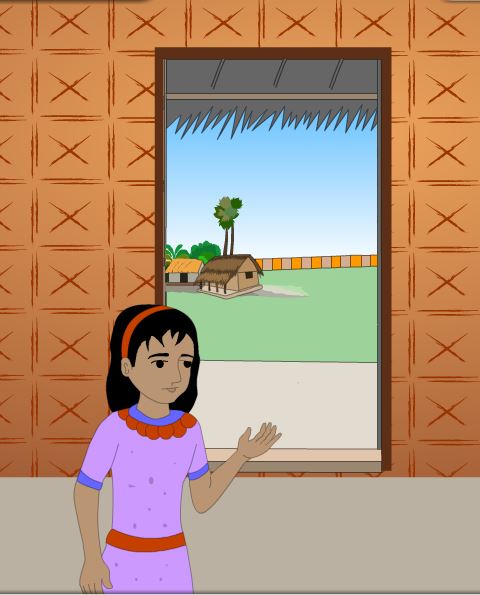 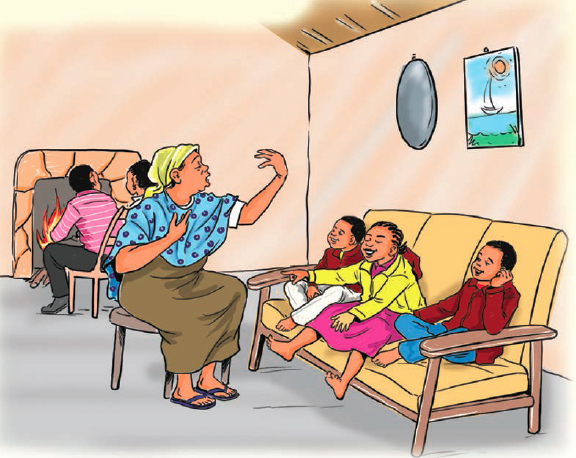 When my sister and I visited Chilmari in June, we had so much fun!
My grandmother and many of my relatives still live there.
I am Alvi. I live in Dhaka, but my family is from Chilmary in Kurigram.
Think about the picture
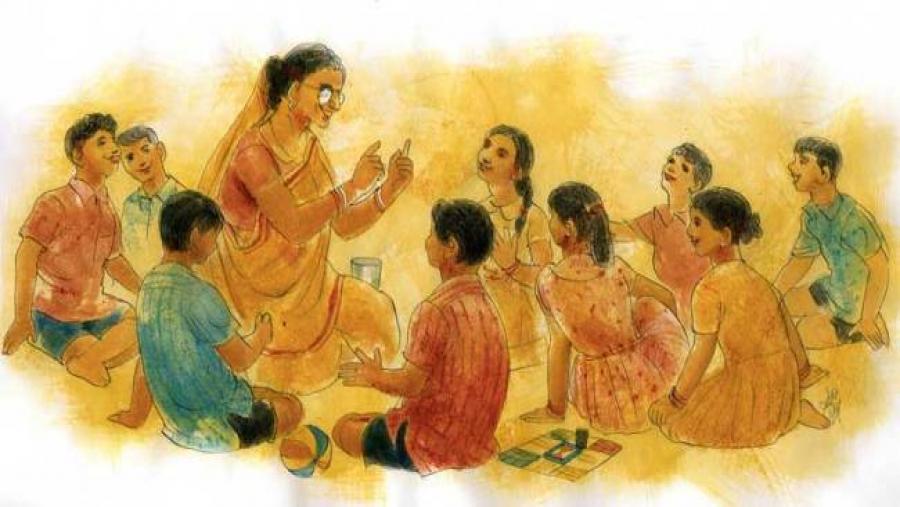 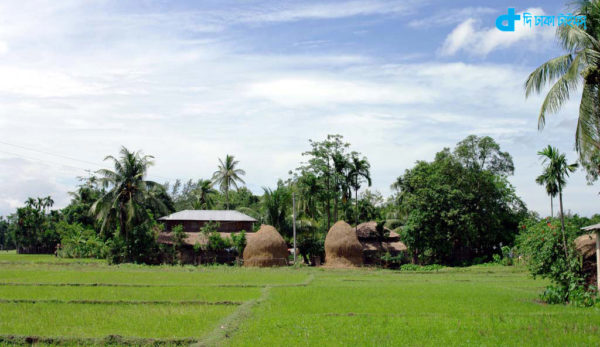 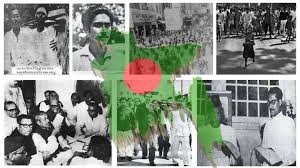 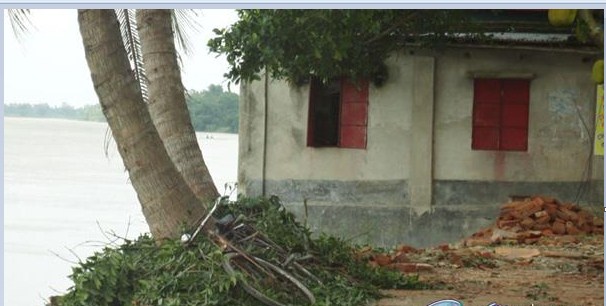 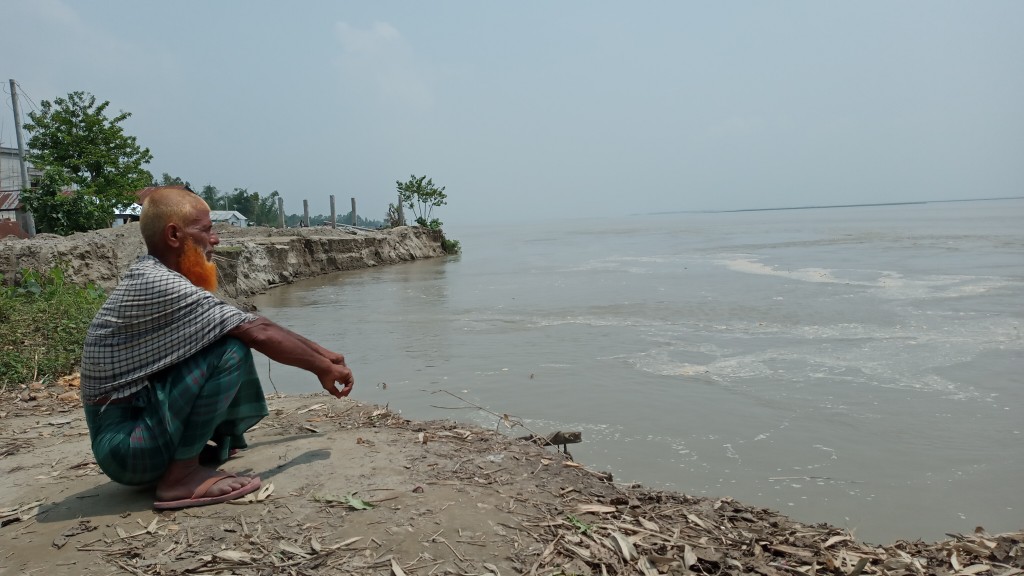 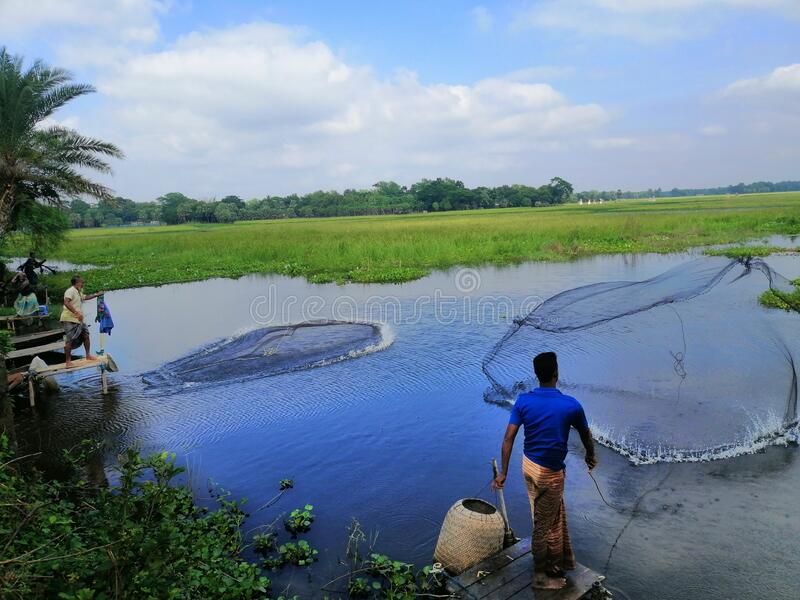 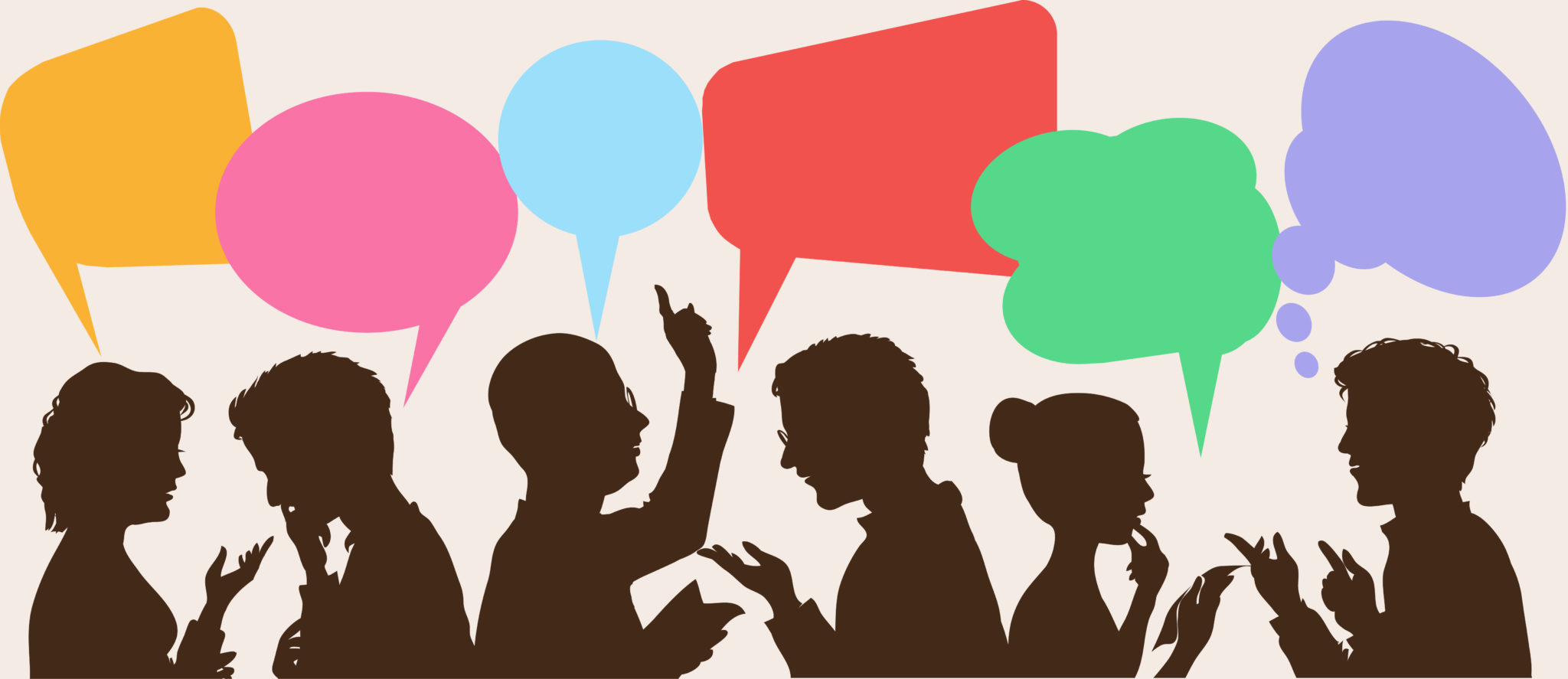 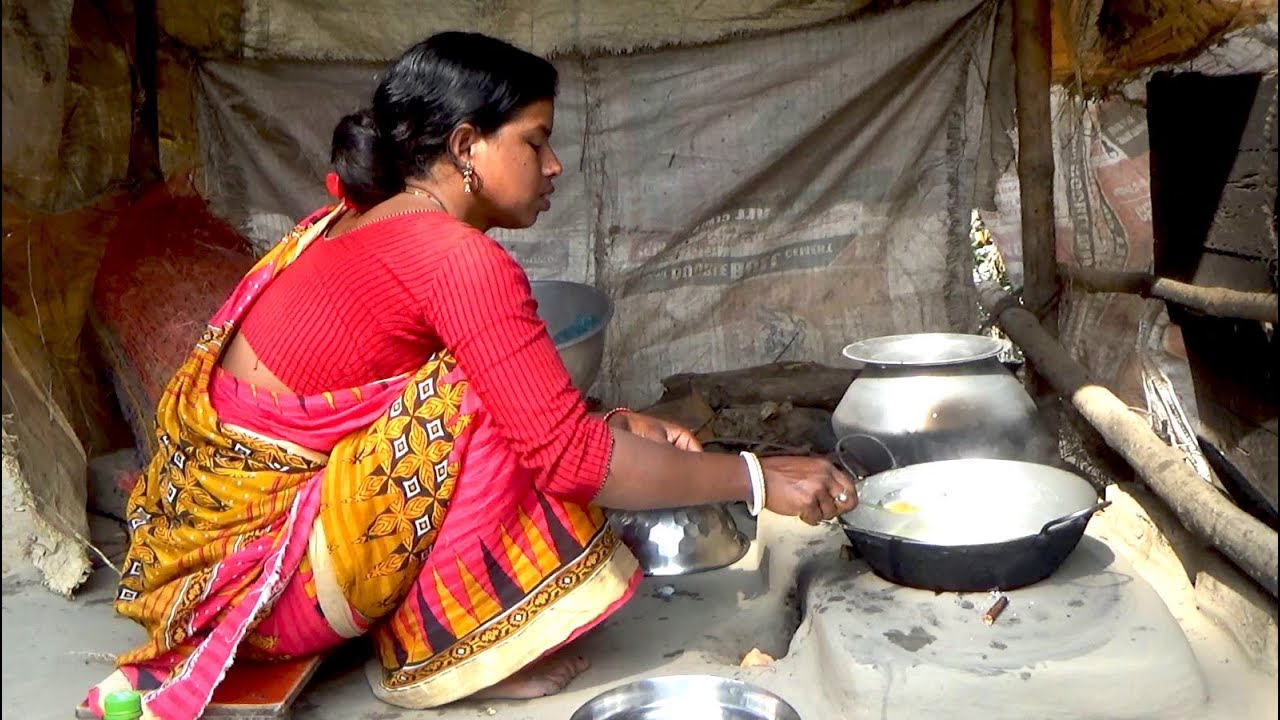 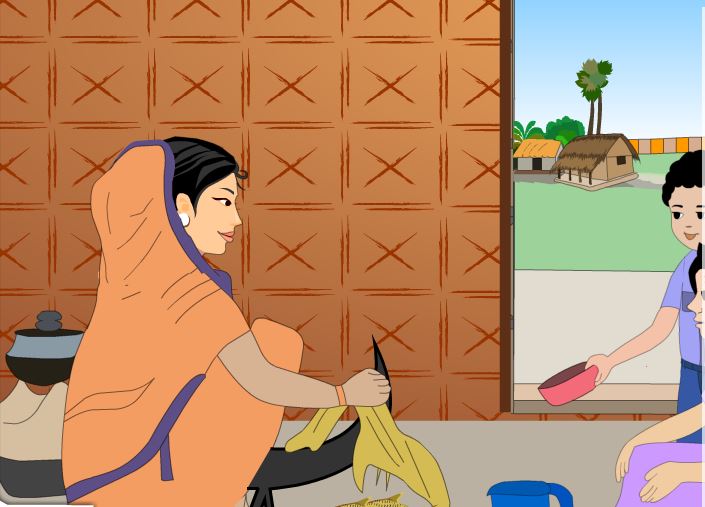 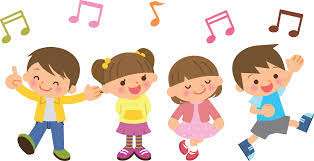 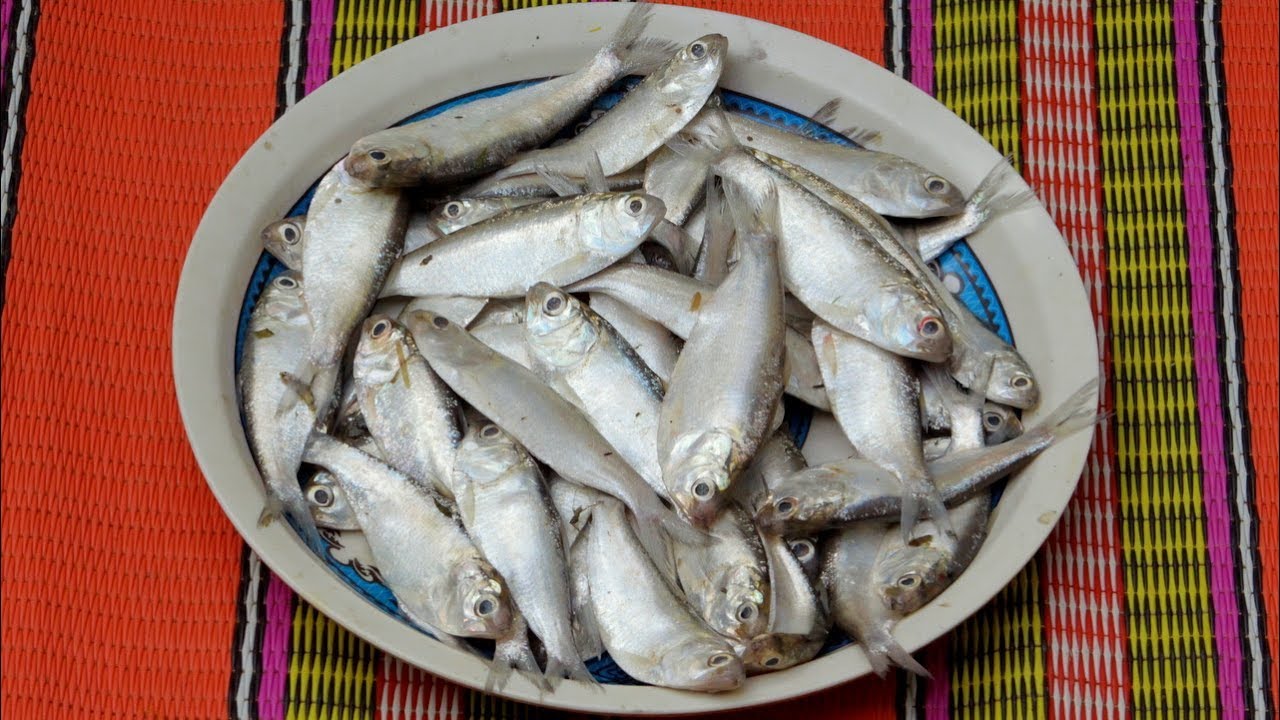 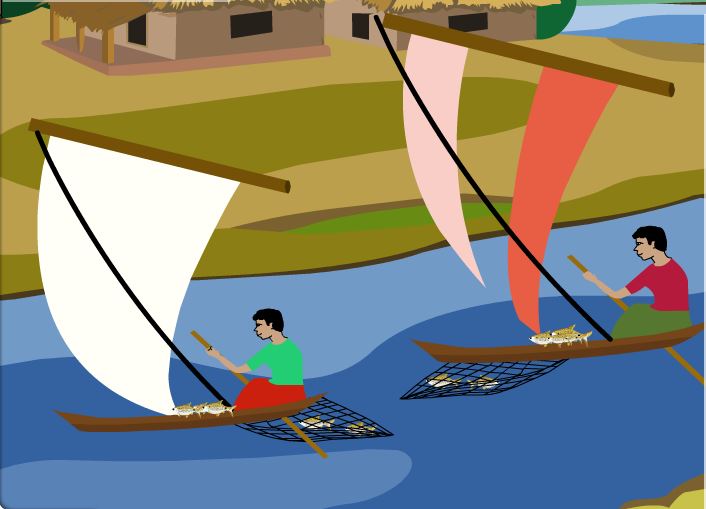 It was a very special trip. We talked with our relatives and learned about our family and our country. We also sang songs together.
Their house is near the Jamuna river. My uncle is a fisherman. My grandfather was a fisherman, but he died about 10 years ago. I didn't know him.
My uncle caught a lot of  fish. My favourite fish is “Chapila”.It’s a thin, white fish. It’s delicious!
We helped our grandmother make the fish every night. We also made rice and vegetables.
Our grandmother told us stories about our family and about the history of Bangladesh.
Teacher`s Reading
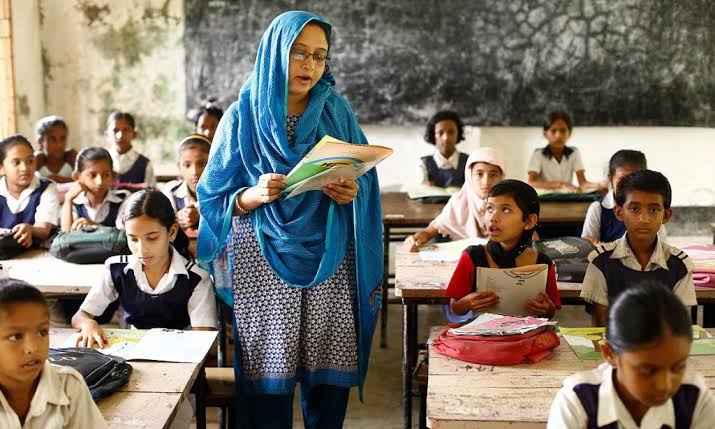 Dear students,
open your book at page 70. Say after me.
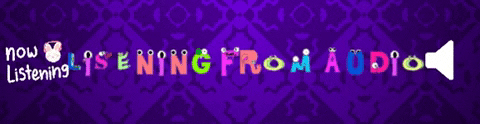 My name is Kusum/I am Alvi. I live in Dhaka, but my family is from Chilmary in Kurigram. My grandmother and many of my relatives still live there. Last June, I went to visit my grandmother, my uncle and cousins in Chilmari. Their house is near the Jamuna River. My uncle is a fisherman. My grandfather was a fisherman but he died about 10 years ago. I didn`t know him. When my sister and I visited Chilmari in June, we had so much fun! Our grandmother told us stories about our family and about the history of Bangladesh. My uncle caught a lot of  fish. My favourite fish is “Chapila”.It’s a thin, white fish. It’s delicious! We helped our grandmother make the fish every night. We also made rice and vegetables. It was a very special trip. We talked with our relatives and learned about our family and our country. We also sang songs together.
Click the play icon
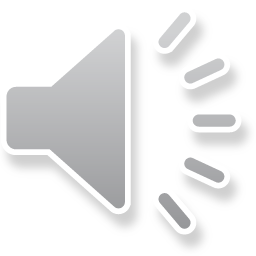 Student`s Silent Reading
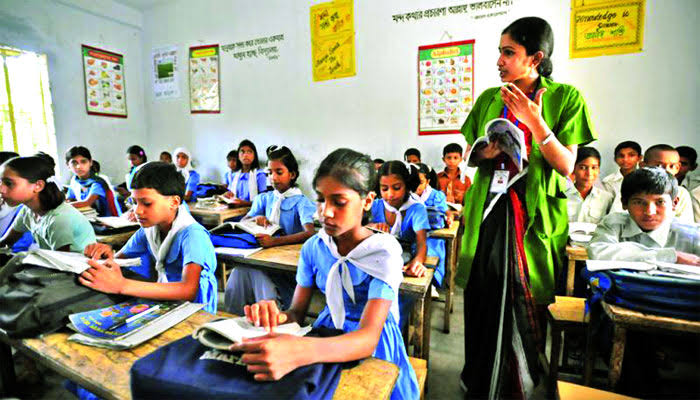 Dear students, read the text silently.
Open your English book at page number 70. Read and point out with your finger.
Student's Loud Reading
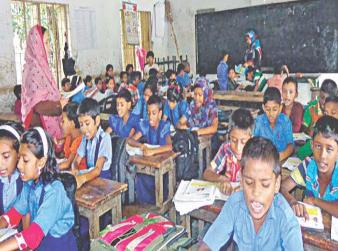 Dear students read the text loudly.
Group Work
Write a short composition about “ Alvi`s trip” by  answering the following questions.
1.Where does Alvi live?
2.Where did Alvi go?
3. What did he see there?
4.Who did he go with?
5. What did he do there?
6. What was special about his trip?
Inaduvidual Work
Write ‘True’ for correct statement or ‘False’ for incorrect statement.
Alvi`s house near the Padma river.
 Alvi speaks about her trip.
 Alvi`s uncle is fisherman.
 Alvi`s uncle caught a lot of bird.
 Alvi`s favourite fish is Chapila.
False
True
True
False
True
Pair work:
Match the words in  column A with their meanings in column B
Assessment
Answer the questions.
1. Ans. Alvi lives in Dhaka.
1. Where does Alvi live?
2. Ans. Alvi went to Chilmari in Kurigram.
6. Ans. It was a very special trip because they talked with their relatives and learned about their family and their country.
3. Ans. He saw there his grandfather, his uncle and cousins.
2. Where did Alvi go?
4. Ans. He went there with his sister.
5.Ans.He had so much fun! They listened story and they sang songs together.
3. Who did he see there?
4. Who did he go with?
5. What did he do there?
6. What was special about this trip?
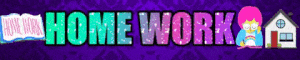 Make a list of things that Alvi see in Chilmari.
Thank You